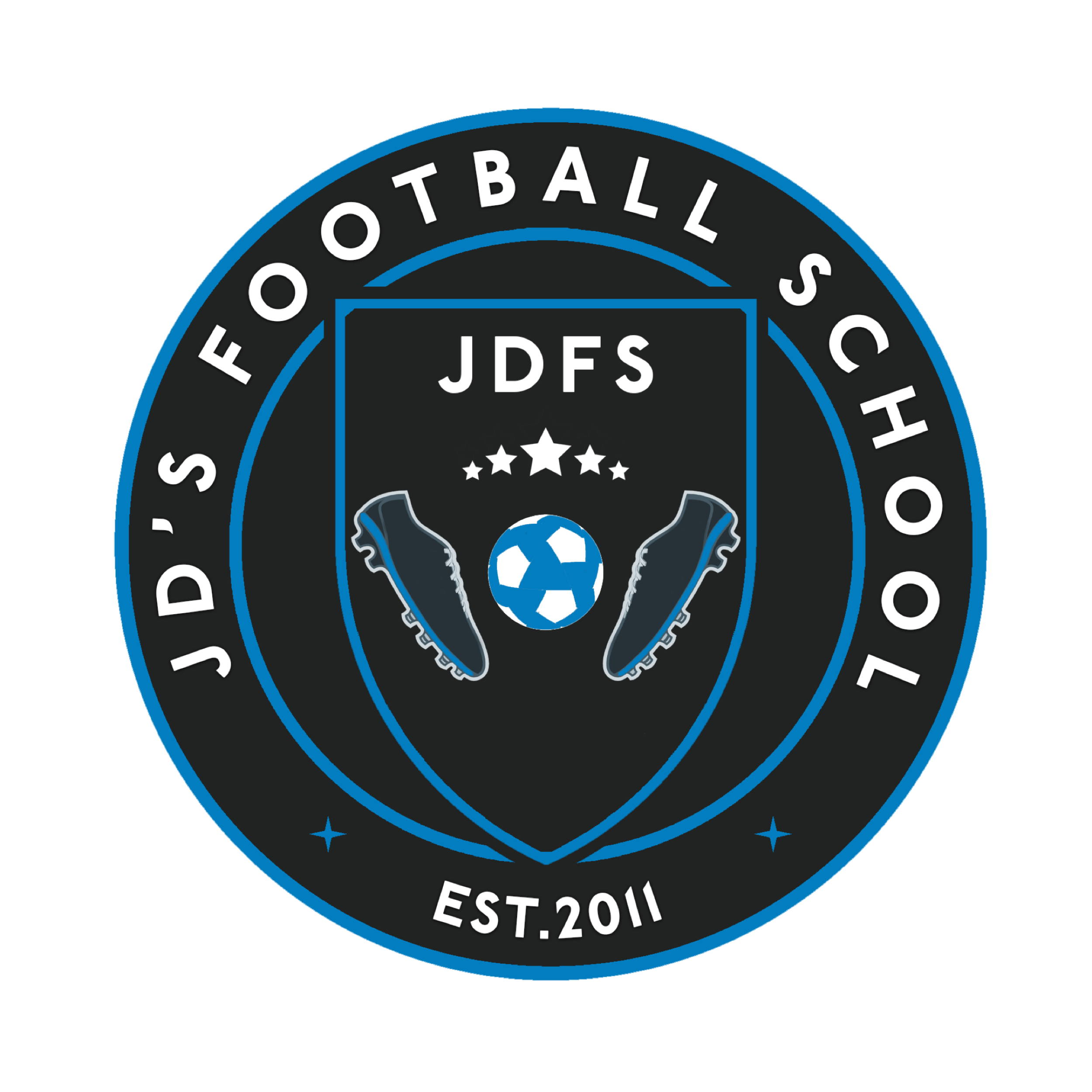 JD’s Football School
FOOTBALL Activities
JD’s Football SchoolCovid-19 - Risk Assessment (1)
Date: September 1st 2020

Venue 1: Sutton United FC, Gander Green Lane, SM1 2EY (3G Facility)
Venue 2:  St Catherine’s Playing Fields, Grand Drive, Raynes Park, Surrey, SW20 9NA (Grass Facility)  
Venue 3: School Facilities' 

Assessment Scale: 
Frequency:                                                         Severity:                                                                              Interpretation: 
Improbable occurrence                                     1. No Injuries                                                                          4 and below = Low Risk 
Possible occurrence                                          2.  Minor Injury                                                                        5 to 8 = Medium Risk
Occasional Occurrence                                     3. Major Injury.                                                                       9+ = High Risk
Frequent Occurrence                                        4. Major Injury to more than one person
Regular Occurrence                                          5. Death of one or more persons
Risk Assessment (2)Covid-19
Risk Assessment (3)Covid-19
Formality – What to Expect (1)
We expect every session to hit full capacity and therefore will not be allowing any turn up and play bookings. Bookings must all be done online via our website as this information is important for us to know who is attending. Every day we will look to split the children into ‘Bubbles’ of 10-12 + a coach. These Bubbles will not cross mix with other children and therefore will remain in the same group throughout the whole day. It is vital we stick to the bubbles and know exactly who is in what groups. This information is extremely important to ensure all children remain safe. We will aim to include friends together as much as we can, all bubbles will be split based on age/ability.
Formality – What to Expect (2)
Upon arrival to either of our venues, parents will be greeted by a member of staff in the carpark. We are asking for all parents to wear masks when dropping and collecting your child.
Each bubble will have a designated place to store their belongings. Hand Sanitizers will be provided at both venues and children will use as well as washing their hands with warm water and soap
Toilet breaks will only be permitted within their own bubbles – Toilets will be cleaned after EVERY use 
Children will be asked to wash their hands frequently and will ensure they continue to observe social distancing 
In the case of bad weather we will utilize any indoor area until we able to resume. These areas will be cleaned straight after whilst children will still remain in their bubbles.
At the end of the session children will be dismissed from the pitches via different gates and within their bubbles Remembering all of their belongings. 
Once your child returns home please ensure you wash their kit and wear a new kit the following day
Expectations for JDFS Coaches
Coaches do not need to use new footballs for each lesson but will clean at the start, middle and end of each day.
It is still advised that players stick to their own ball as much as possible. Our coaches will design practices around players using their feet, NO heading exercises and players should not touch the balls with their hands.
Any coaching equipment used (e.g. cones, mannequins etc) will be cleaned and wiped down afterwards. 
All activity should be consistent with the government guidance regarding social distancing and hygiene at all times – Social distancing must be adhere to by Coach, Players & Parents.
Coaches will be constantly cleaning their own hands and equipment, they are the only ones permitted to touch equipment within their own bubble.
If a Coach develops symptoms of COVID-19, they will inform us immediately so we can take the relevant action.
Coaches will not be permitted to leave the venue at all through the day and must bring everything they need including Lunch and drinks.
Expectations for all children attending
Remember all belongings, this includes: Water Bottles, Hand Sanitizer, Pack Lunch, Suitable Clothing, Football Boots/Moulds/Astroturf and sun cream/hat depending on weather.
Adhere to Social Distancing Measures (2M) this includes team members, coach and parents
Must bring own drink bottles and pack lunch in clear bags which are easily identified (No swapping or sharing)
Spitting is strictly banned
Hand hygiene is imperative - use alcohol gel to clean your hands after touching a shared surface 
 Avoid touching your face 
If you need to sneeze or cough, do so into a tissue or upper sleeve 
If you feel unwell you must not attend training even if you really want too
Expectations for all parents attending
Parents are only permitted to watch our evening/weekend sessions on the following basis. 
- Must sign in via our track and trace system which is situated on the gate upon arrival. 
- Ensure to keep distance from other parents
- Not permitted to sit in the stands but separate around the outside of the barriers 
Unfortunately After-School clubs at our schools will not allow parents to watch.
We are asking that parents bring hand sanitizer for both themselves and their child 
We require ALL parents to monitor their child's health both pre and post session. If your child feels unwell please ensure they stay at home and do not attend training. 
Ensure your child has enough fluids for each sessions
Wash kit everyday
First Aid
We will have 2 qualified and  2 designated first aiders at both venues. Guidelines on how we would treat the children are below.
Try to assist at a safe distance from the casualty as much as you can and minimise the time you share a breathing zone.
If they are capable, tell them to do things for you, but treating the casualty properly should be your first concern. Remember the 3P model – preserve life, prevent worsening, promote recovery.
Prevent worsening, promote recovery: all other injuries or illnesses
If you suspect a serious illness or injury, call 999 immediately – tell the call handler if the patient has any COVID-19 symptoms
If giving first aid to someone, you should use the recommended equipment listed above if it is available
You should minimise the time you share a breathing zone with the casualty and direct them to do things for you where possible
After delivering any first aid
Ensure you safely discard disposable items and clean reusable ones thoroughly
Wash your hands thoroughly with soap and water or an alcohol-based hand sanitiser as soon as possible
Venue 1:Sutton United FC, Gander Green Lane, SM1 2EY (3G Facility)
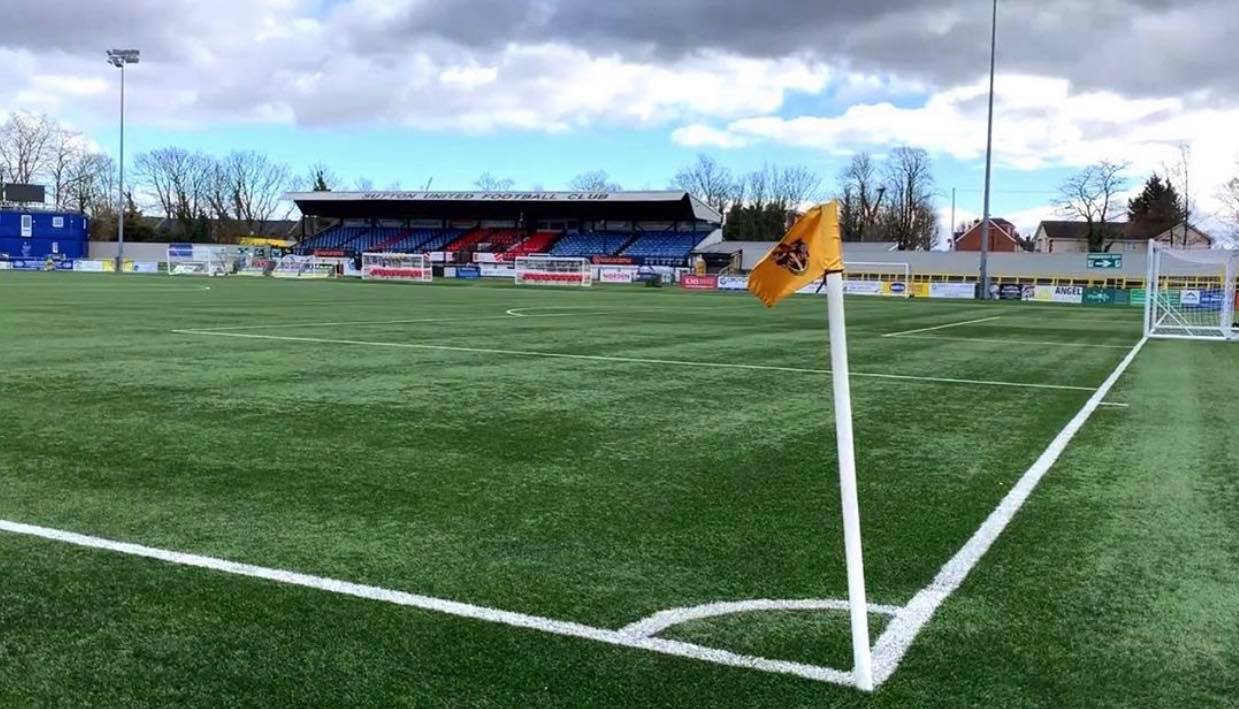 Venue 2: St Catherine's Playing Fields, Grand Drive, Raynes Park, Surrey, SW20 9NA (Grass Facility)
Questions?
If you have any questions regarding our evening/weekend classes or after-school clubs feel free to contact us via the details below.
Jamie Decruz – 07506622818 – Jamie@jdsfootballschool.co.uk